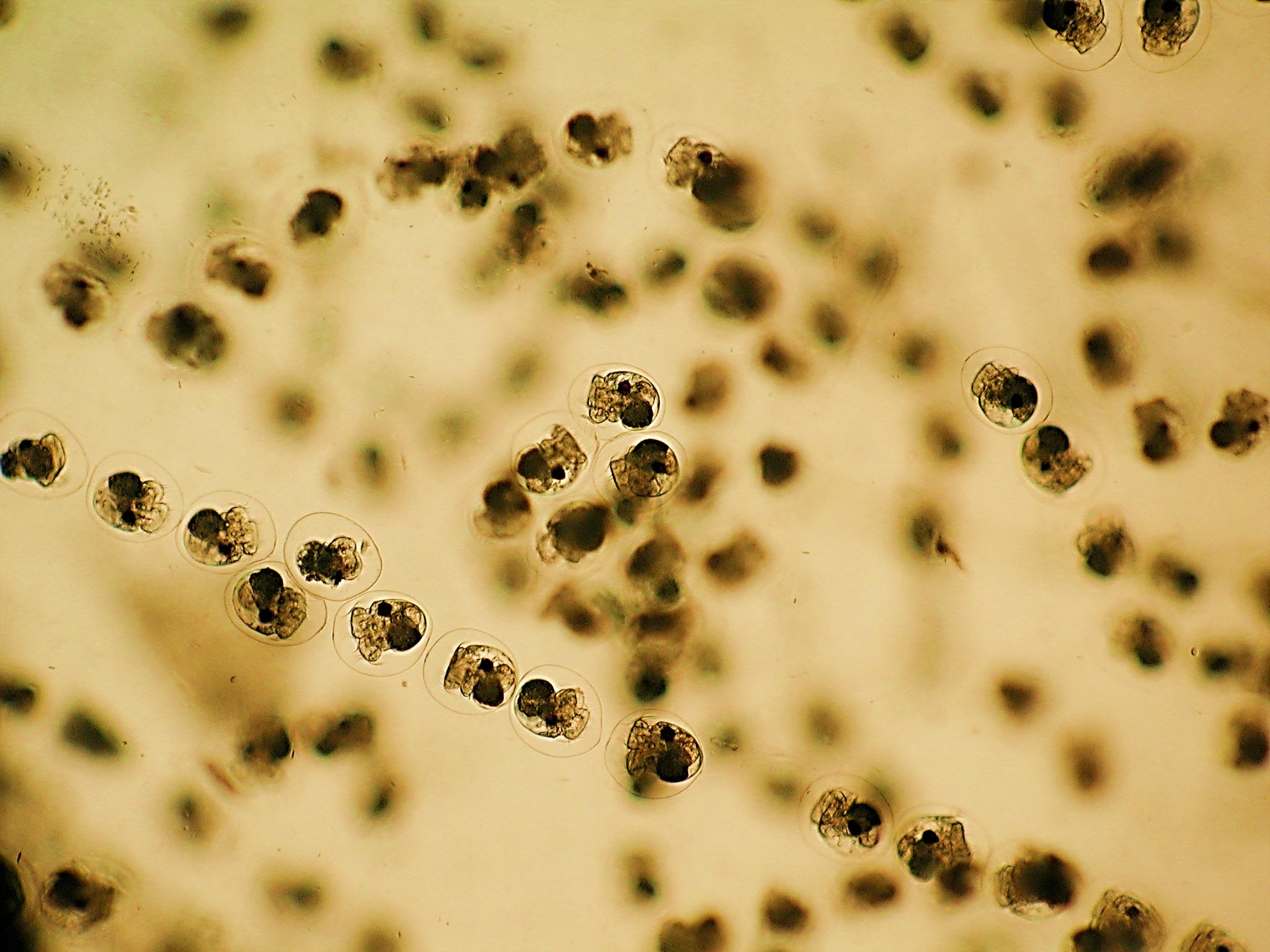 Anti-microbial Activity in Molluscan Egg masses in the San Juan Islands
Anti-microbial Activity in Molluscan Egg masses in the San Juan Islands
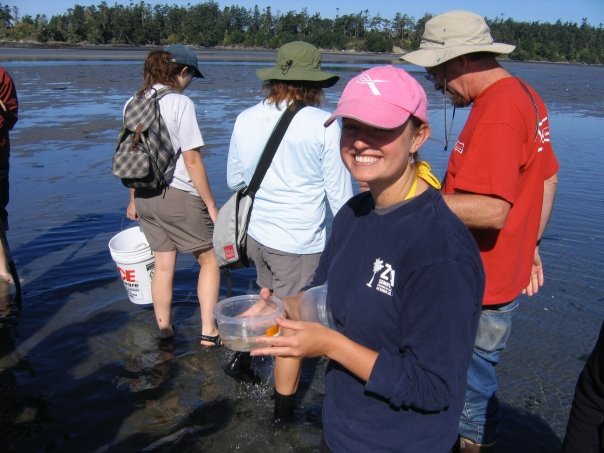 Samantha Smoot
College of Charleston
Graduate Program in Marine Biology
scsmoot@gmail.com
Advisor: Robert Podolsky
BENTHIC ECOLOGY MEETING 2012
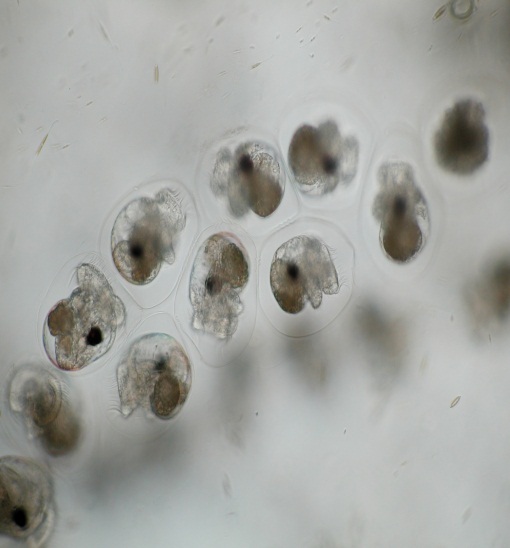 Invertebrate Egg Masses
 and Capsules
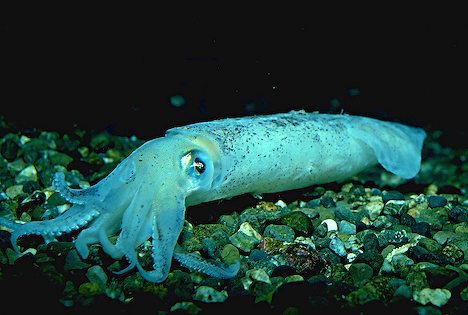 Common reproductive strategy among inverts
Rich in polysaccharides and proteins
Highly vulnerable to infection due to composition and sessile nature
Molluscan Life cycle
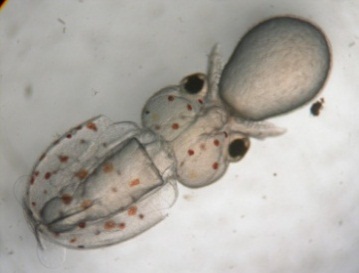 Fertilization
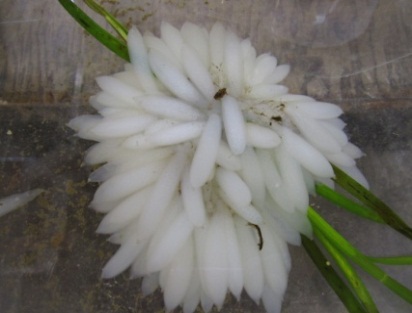 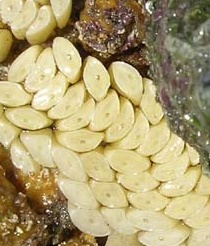 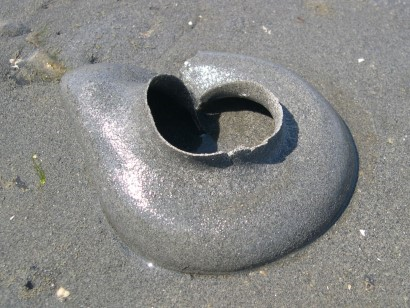 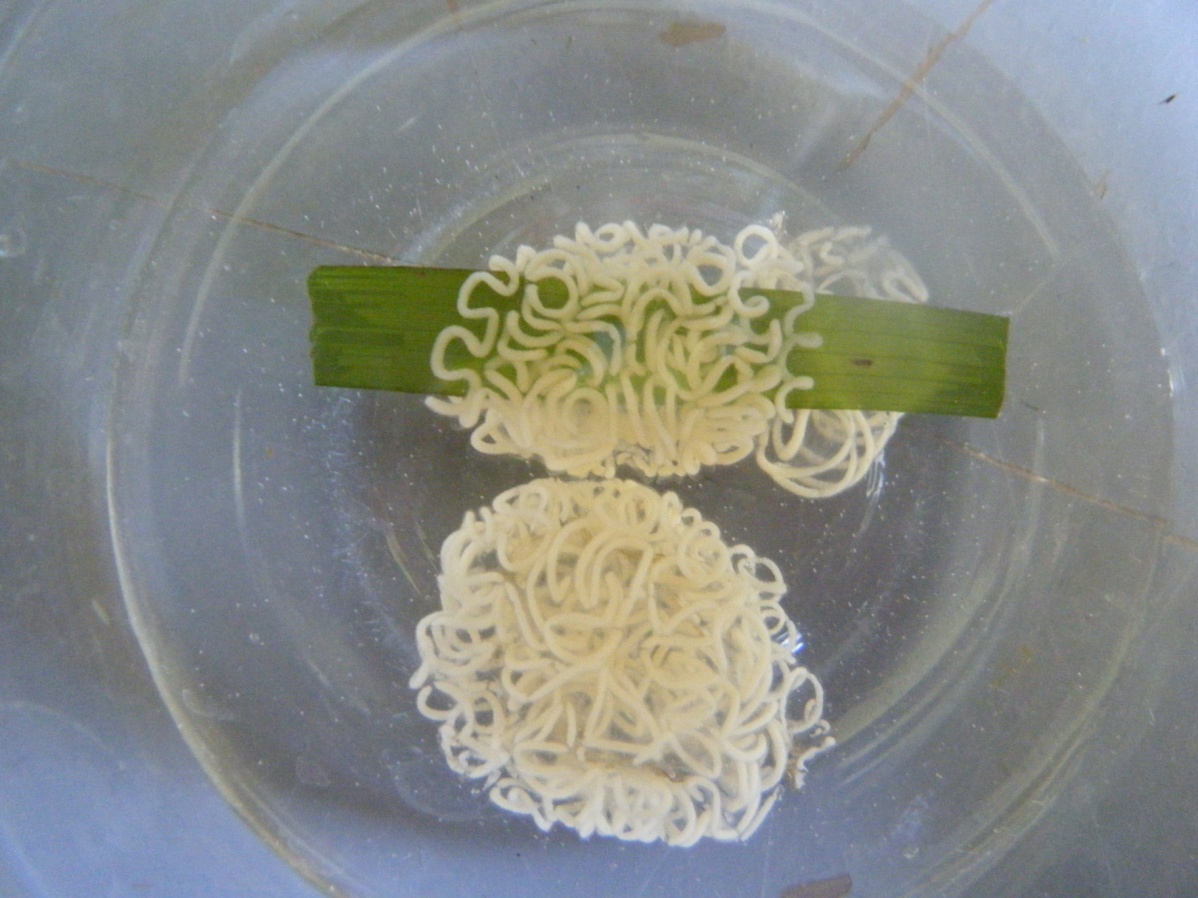 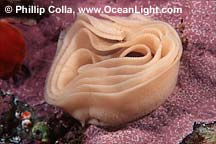 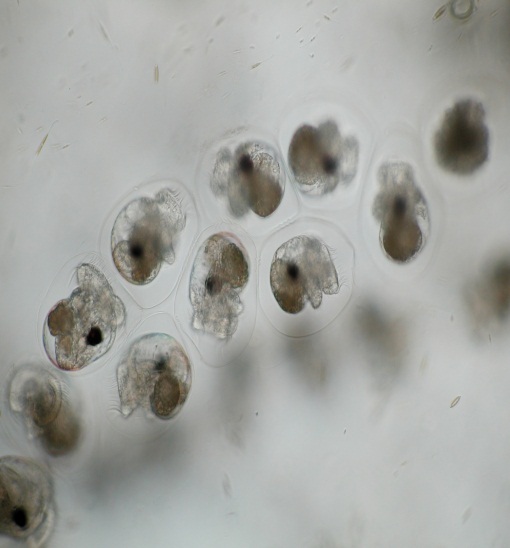 Antimicrobial Chemical Defense
Found in molluscs, annelids, nematodes, arthropods
79% of 41 species of molluscan and annelid egg masses displayed activity against a wide-range of bacteria (Benkendorff 2001)
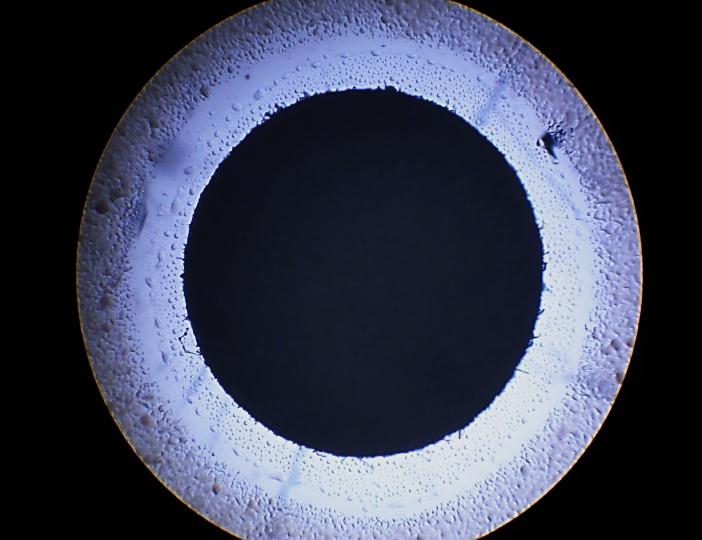 Bacterial Lawn
Zone of Inhibition
Disk with Egg Mass Extract
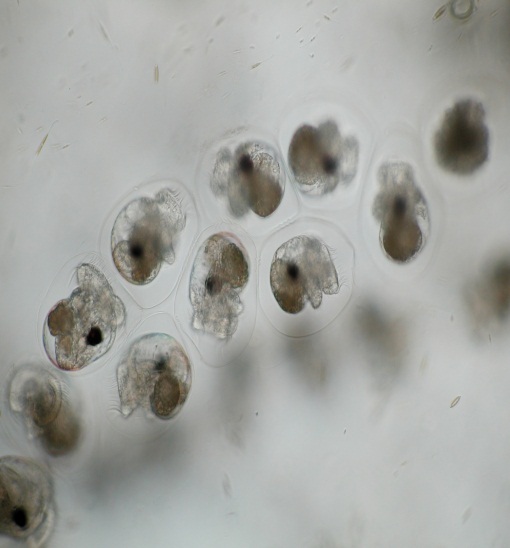 Ecological Questions
Ecological Questions
Does the anti-microbial activity within egg masses vary ….
           …across habitats?
	 …when laid on different substrates?
           …across different species found in the San 	Juan Islands?
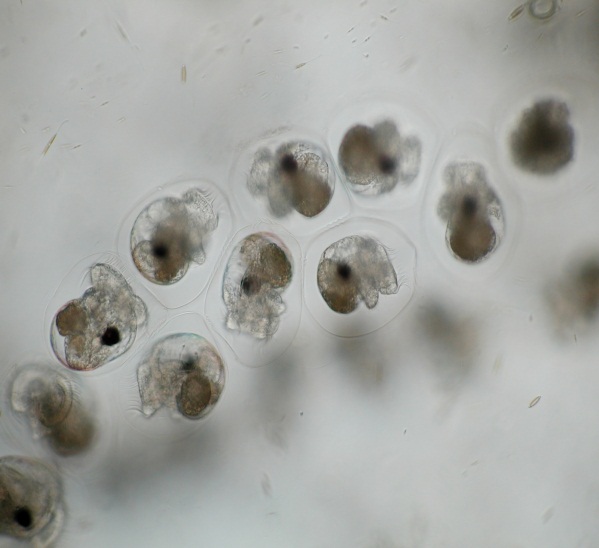 Methods: Extraction
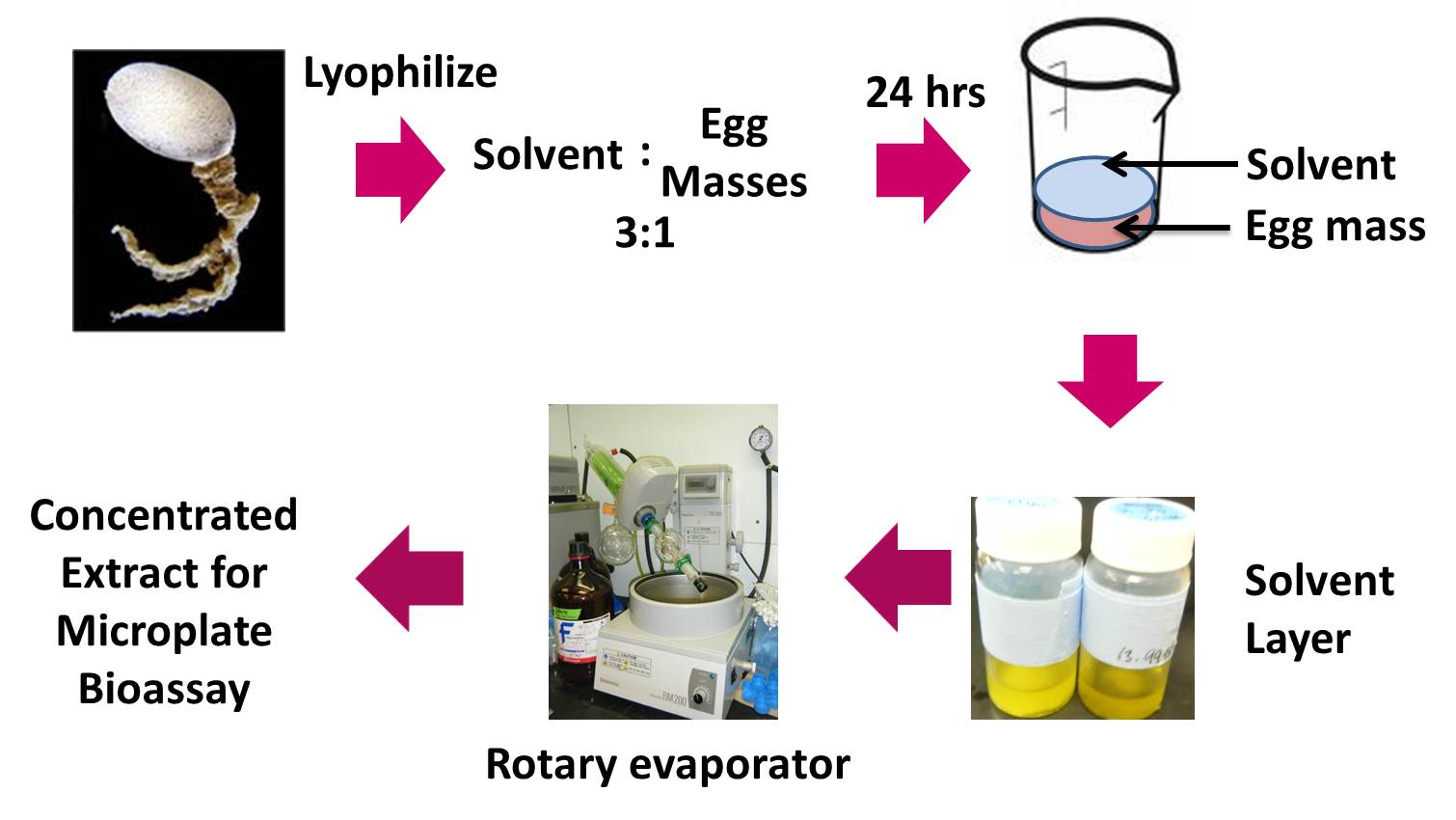 (EtOAc or MeOH)
Protocol adapted from Benkendorff et al, 2001
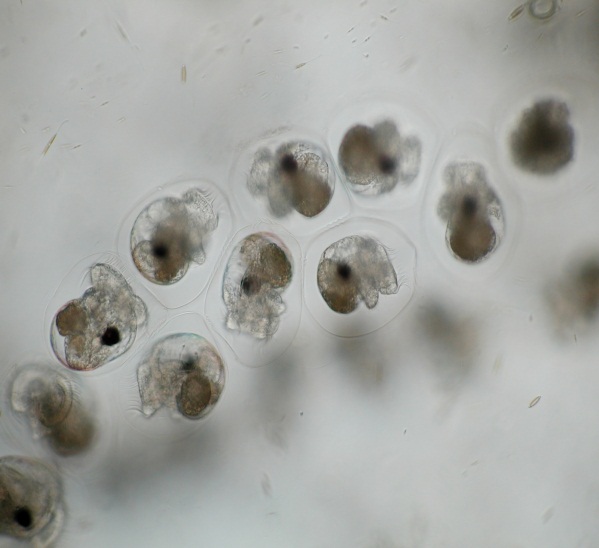 Methods: Microplate Assay
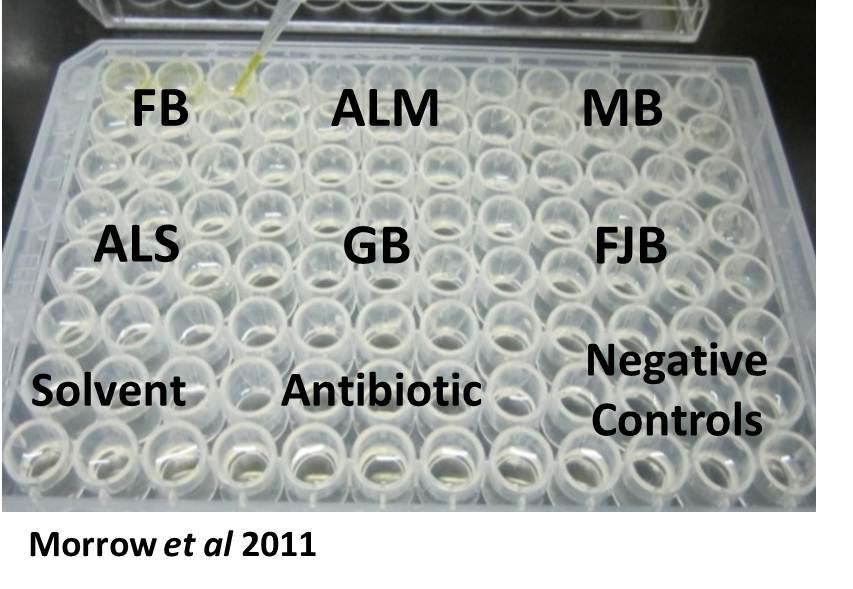 Absorbance (@590 nm) quantifies bacterial count
Higher absorbance= more bacterial growth + lower inhibition
Bacterial Targets: 
Bacillus subtilis
Vibrio harveyi
Environmental isolates (3)
Pseudoaltermonas
Micrococcus
Sulfitobacter
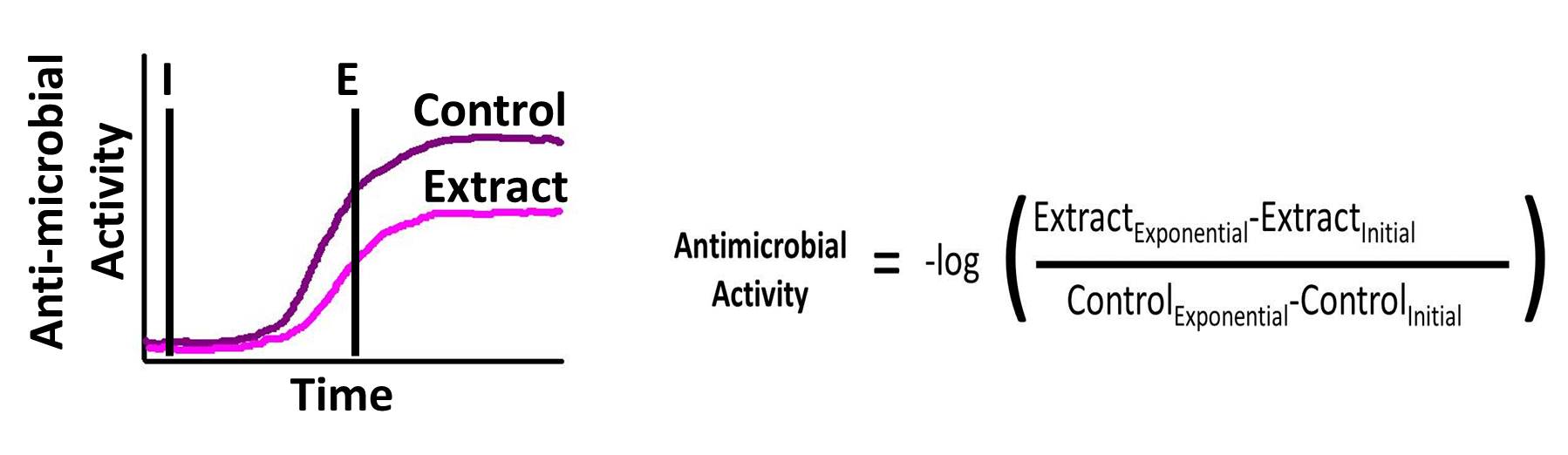 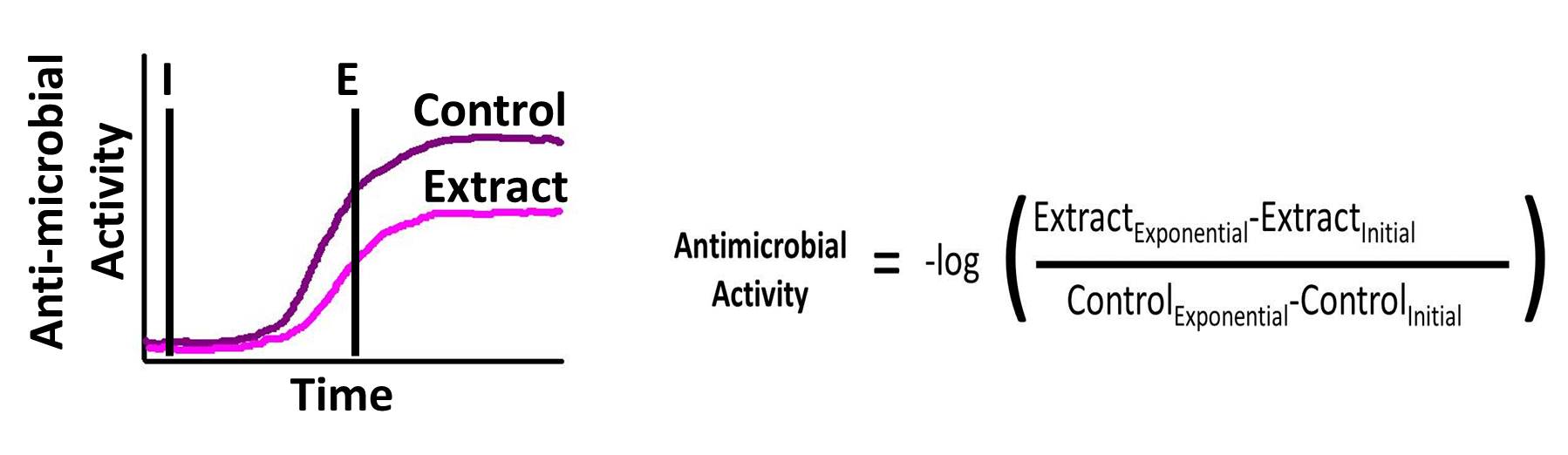 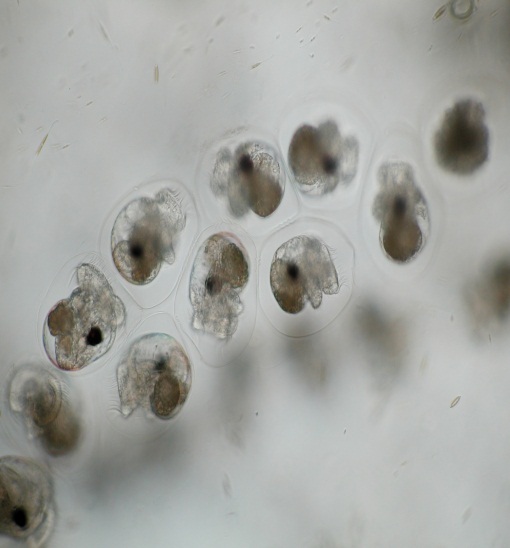 Road Map
Chapter 1: Plasticity of anti-microbial activity in egg masses in response to habitat variation in sediment characteristics and microbial load

Chapter 2: Variation in egg masses of Haminoea vesicula as a consequence of deposition on different substrates

Chapter 3: Anti-microbial activity of molluscan egg masses in the San Juan Islands, WA
PLASTICITY OF ANTI-MICROBIAL ACTIVITY IN EGG MASSES IN RESPONSE TO HABITAT VARIATION IN SEDIMENT CHARACTERISTICS AND MICROBIAL LOAD
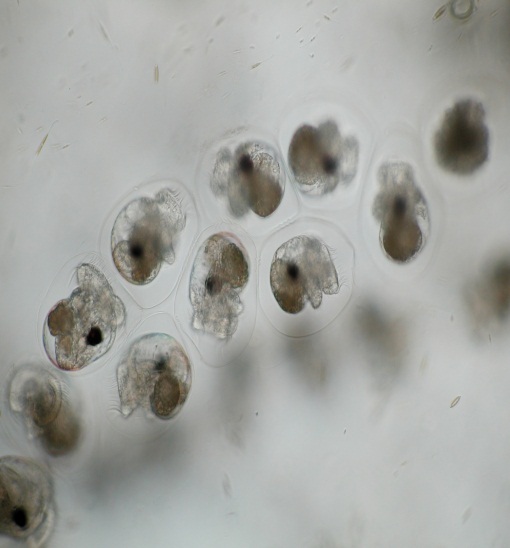 Melanochlamys diomedea
Small Opisthobranch  (1 cm)
Sandy tidal flats
Range CA to S. Alaska
Reproduction during late spring and summer
Development within benthic egg mass
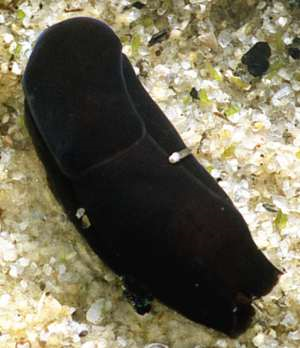 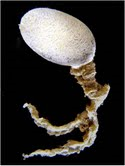 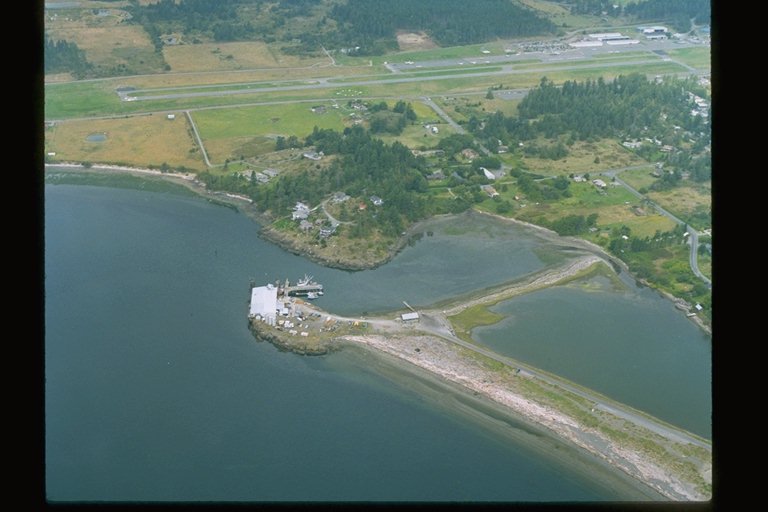 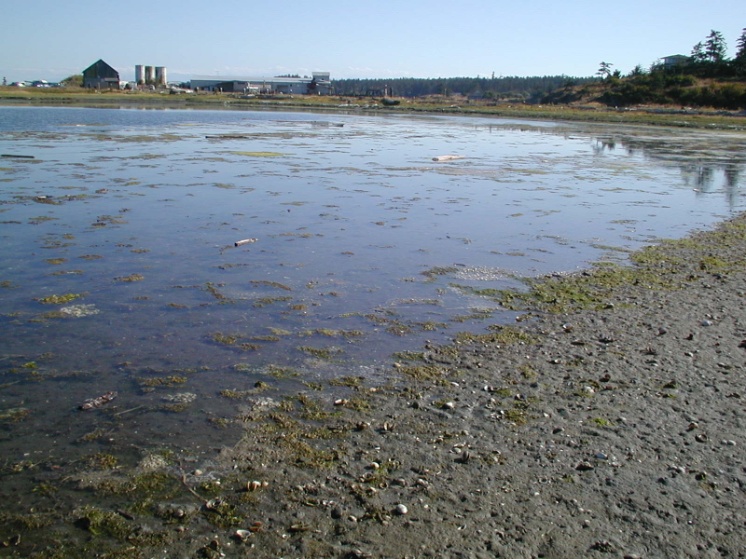 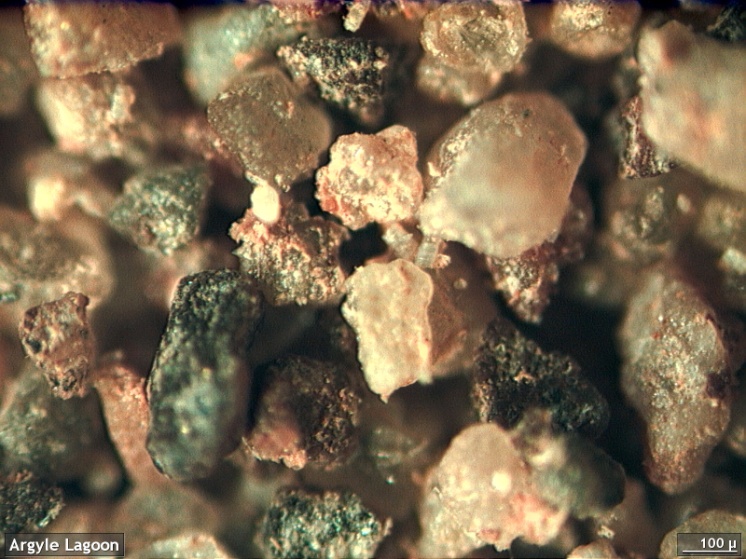 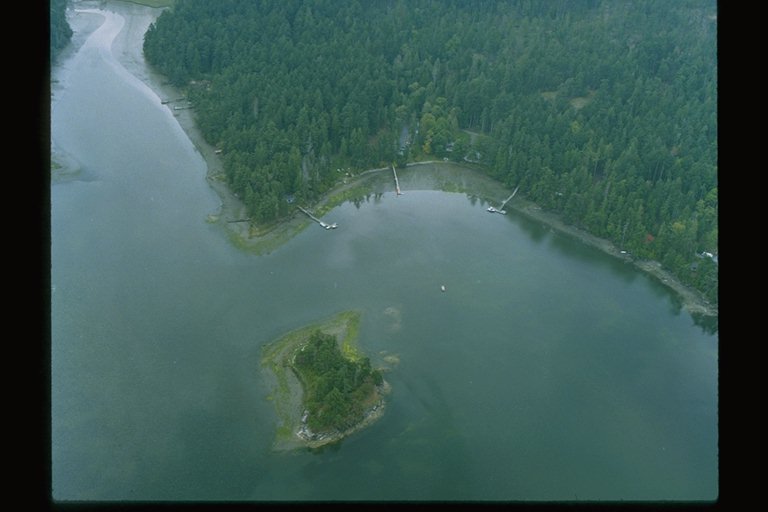 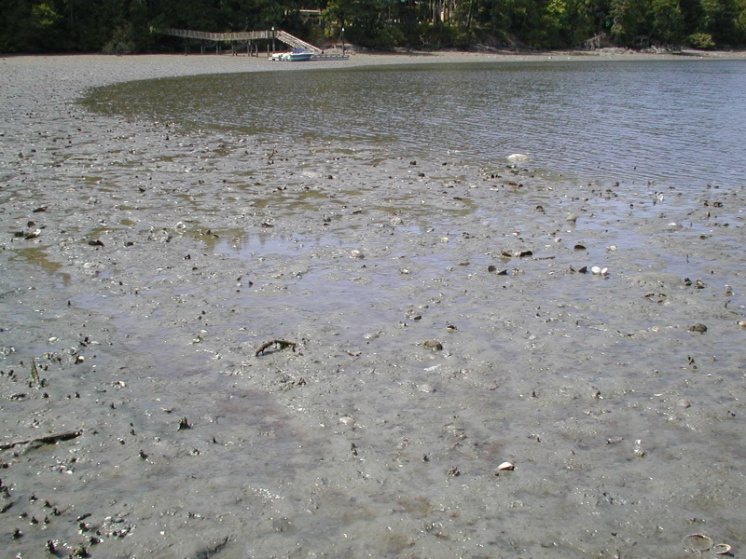 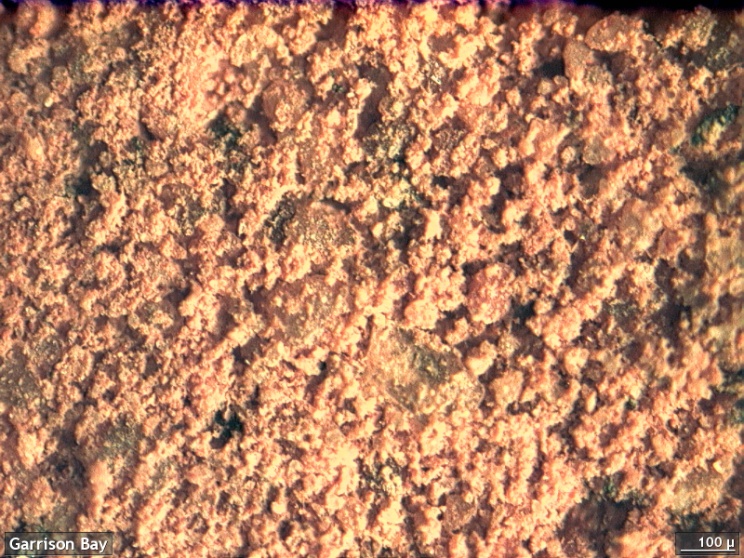 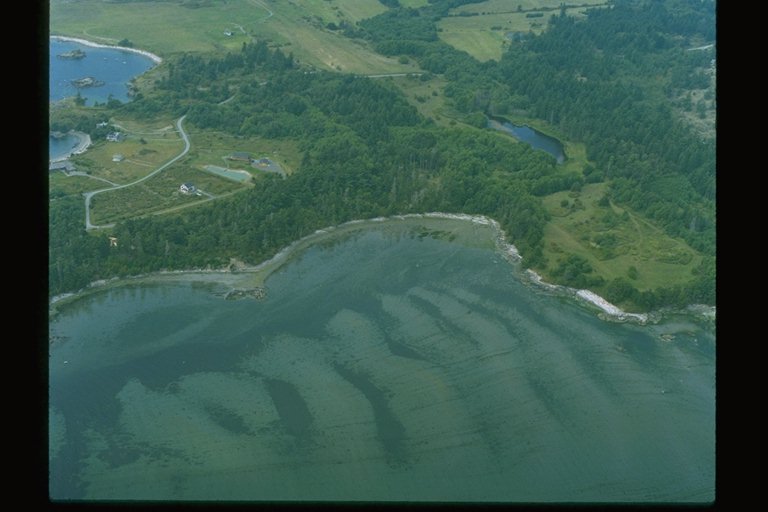 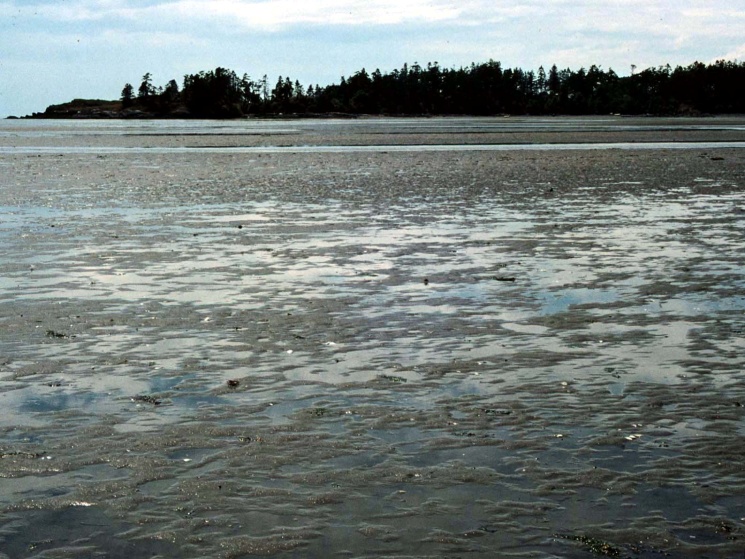 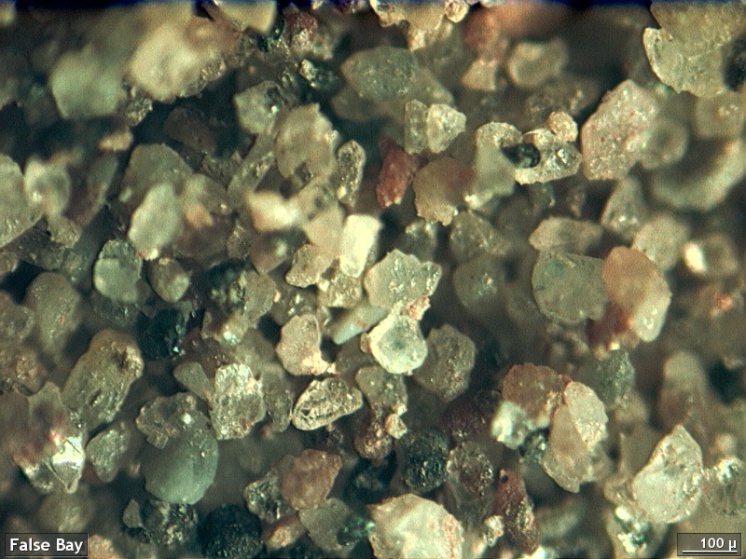 Variation among soft sediment habitats
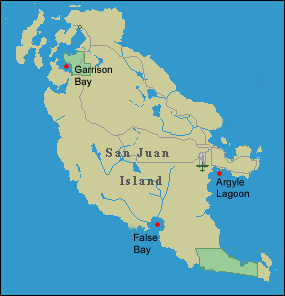 Mitchell 
Bay
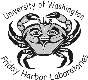 4th of 
July 
Beach
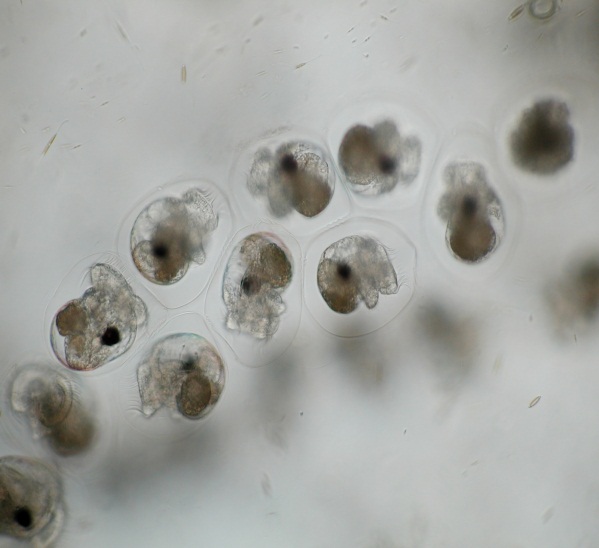 Ch 1 Results: Sediment Characteristics
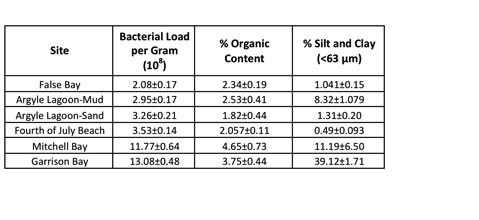 F3,30=189.63, p=2.2e-16
F5,12=6.4368, p=0.004
F5,12=28.419, p=2.94 e-06
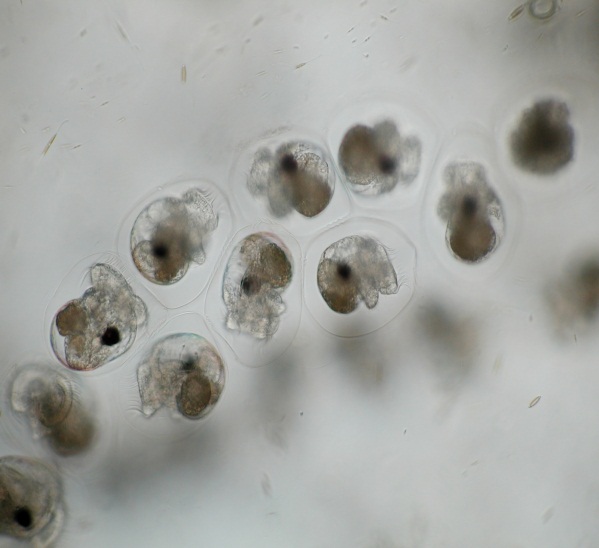 Ch 1: Anti-microbial Activity by Site
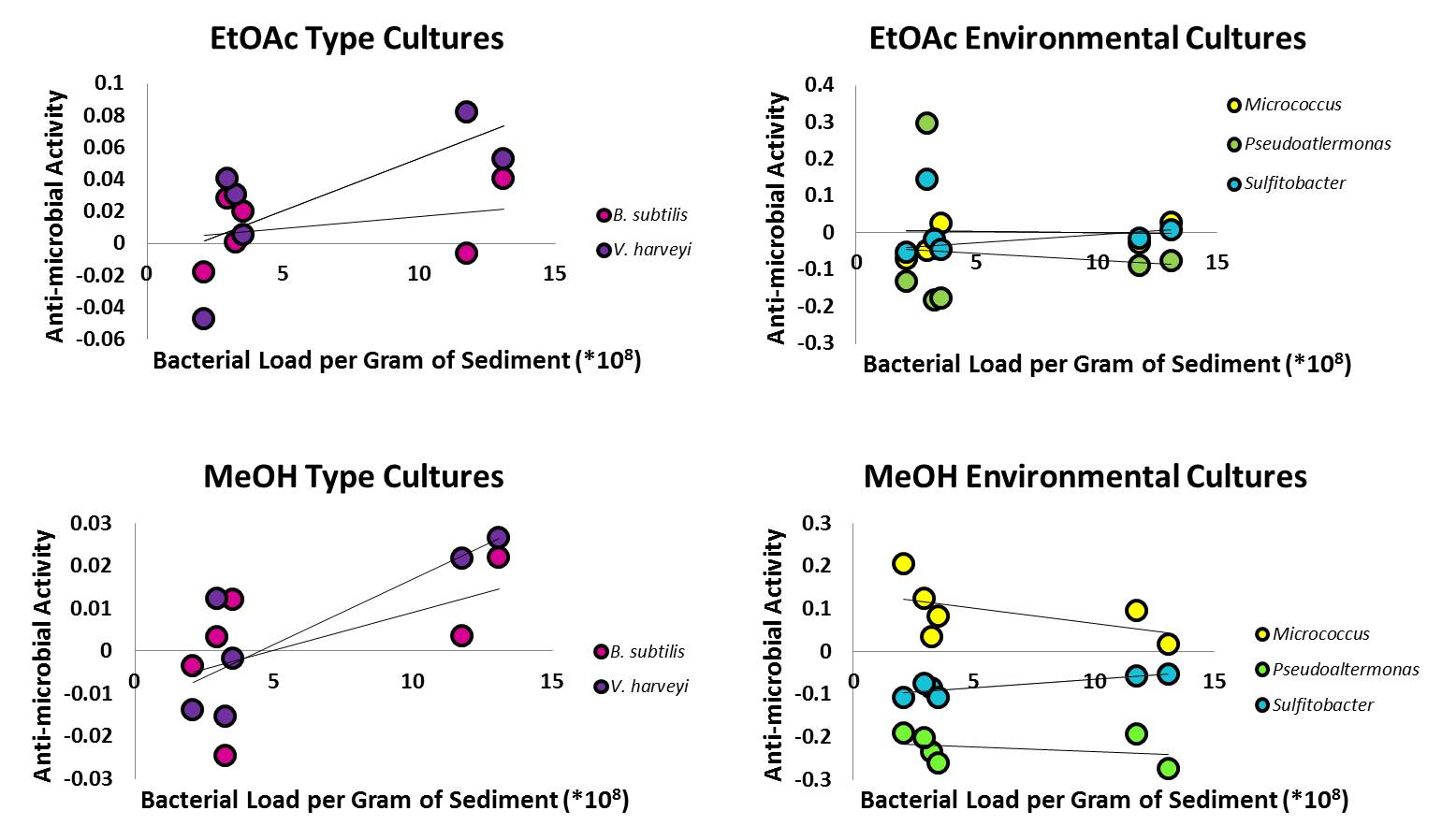 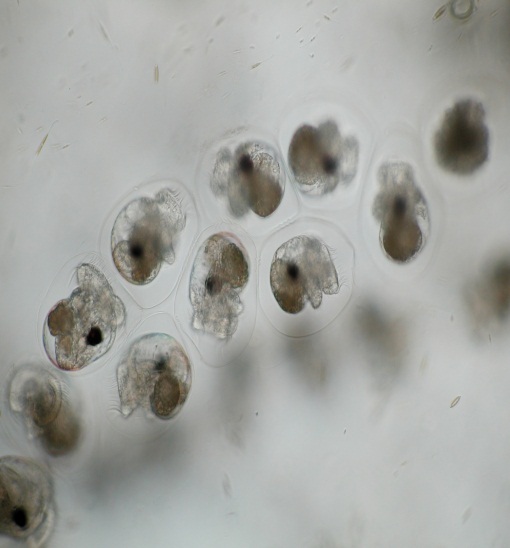 Road Map
Chapter 1: Plasticity of anti-microbial activity in egg masses in response to habitat variation in sediment characteristics and microbial load

Chapter 2: Variation in egg masses of Haminoea vesicula as a consequence of deposition on different substrates

Chapter 3: Anti-microbial activity of molluscan egg masses in the San Juan Islands, WA
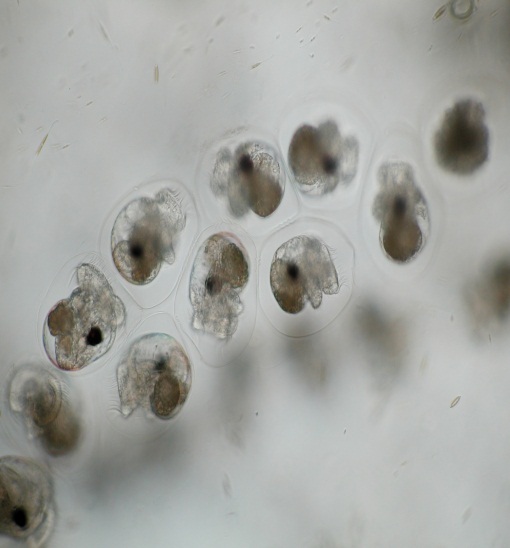 Ch. 2 Study System: Haminoea vesicula
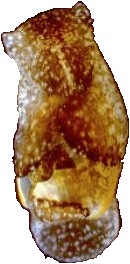 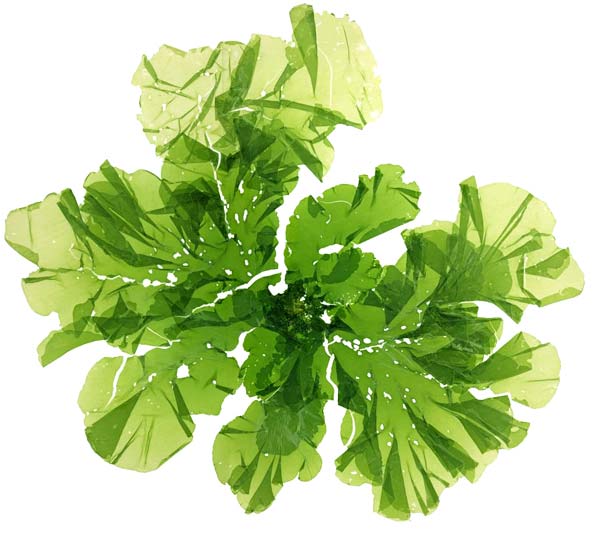 Ulva lactuca
Anti-microbial activity of EtOAc extracts against B. subtilis (2010)
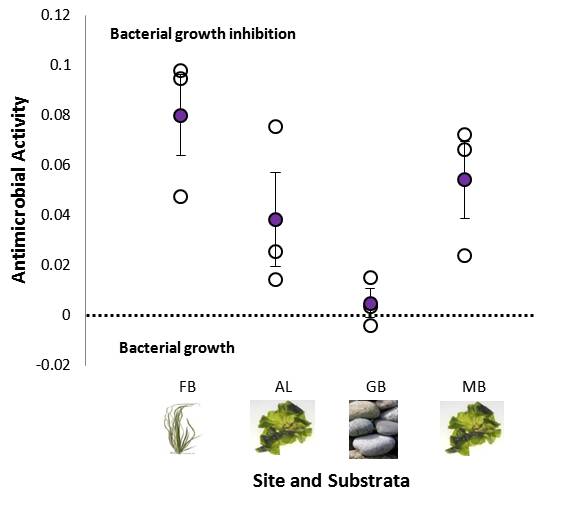 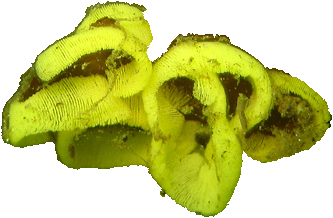 Bubble snail
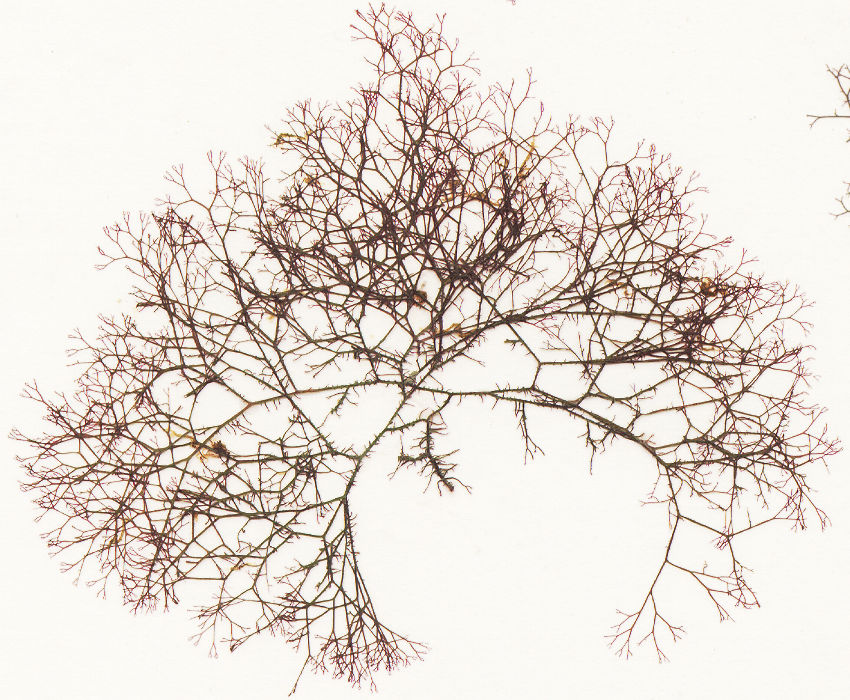 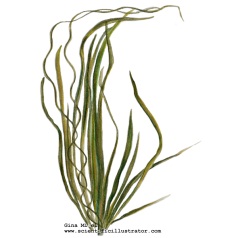 Ceramium pacificum
Zostera marina
Site and Substrate
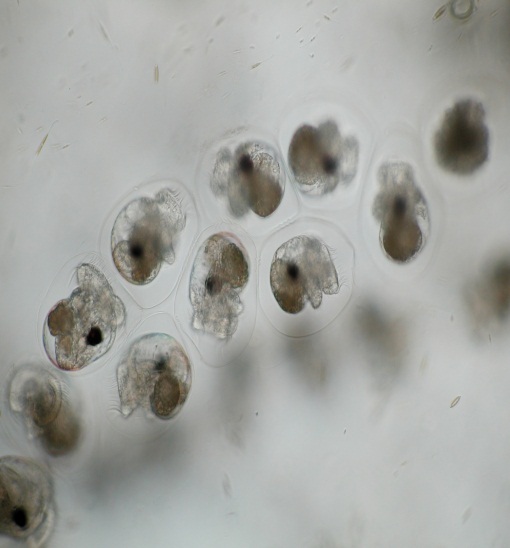 Ch. 2 Field and Laboratory Experiments
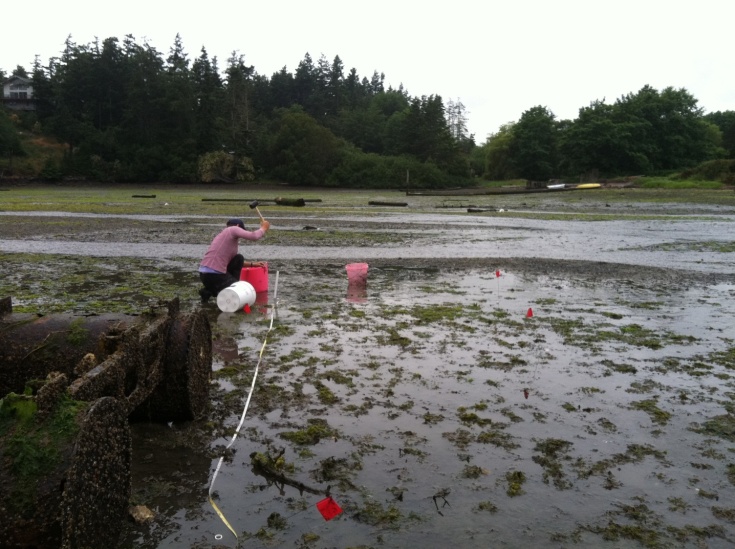 Field and laboratory experiments examining effects of substrate and site
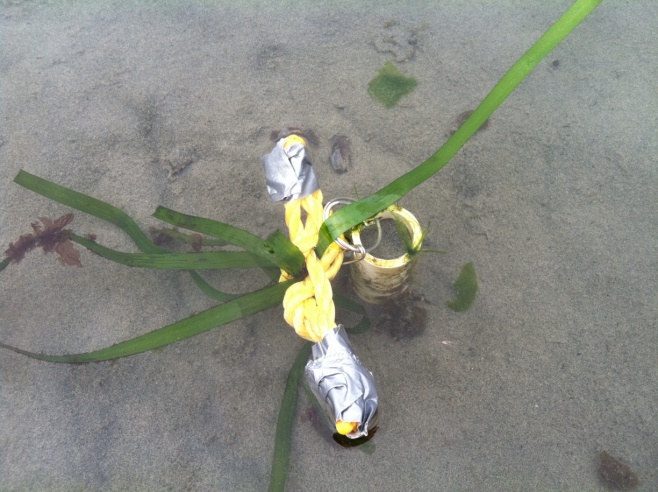 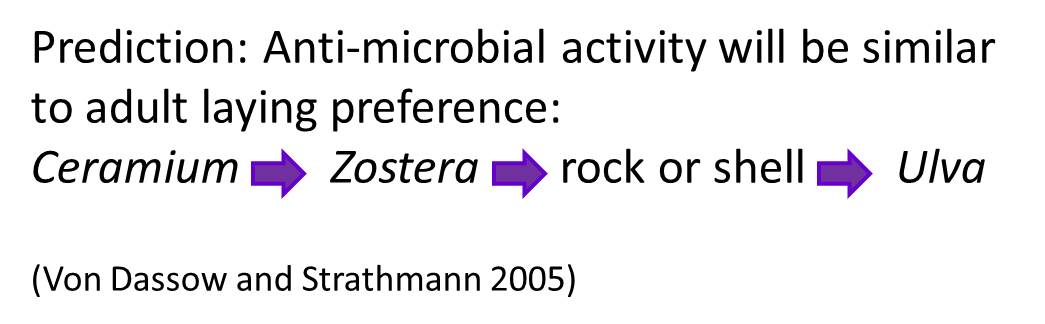 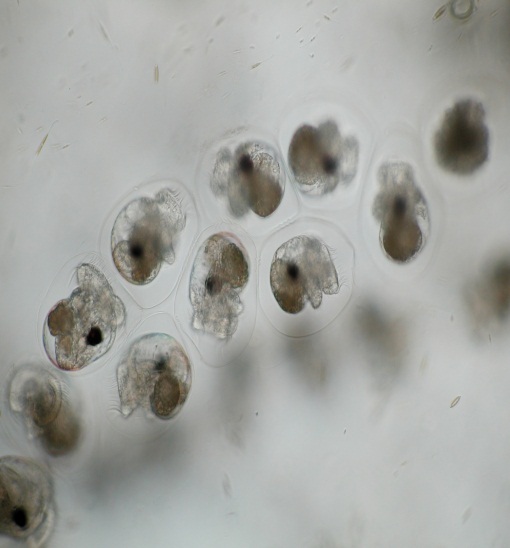 Site Comparison Results
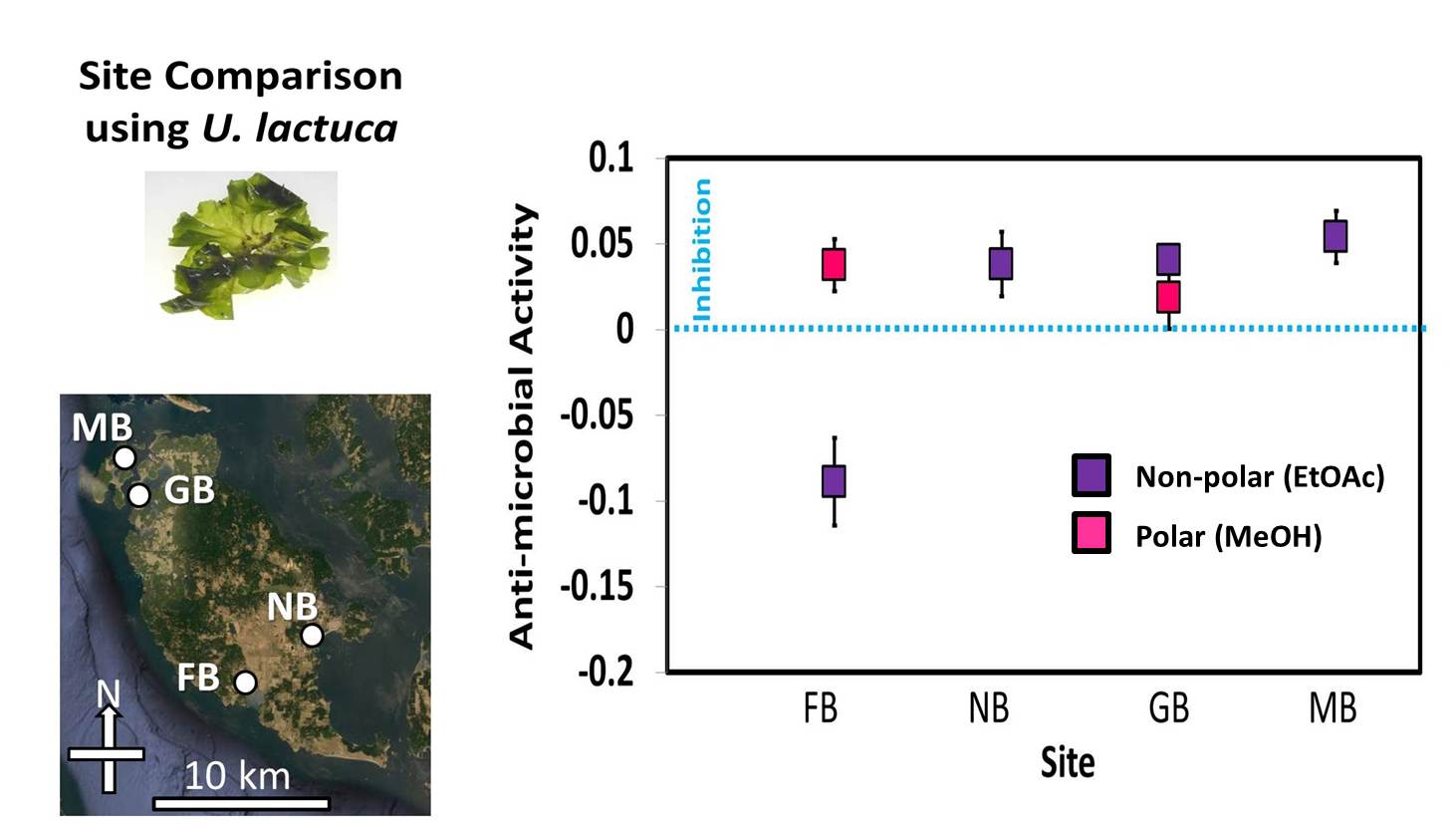 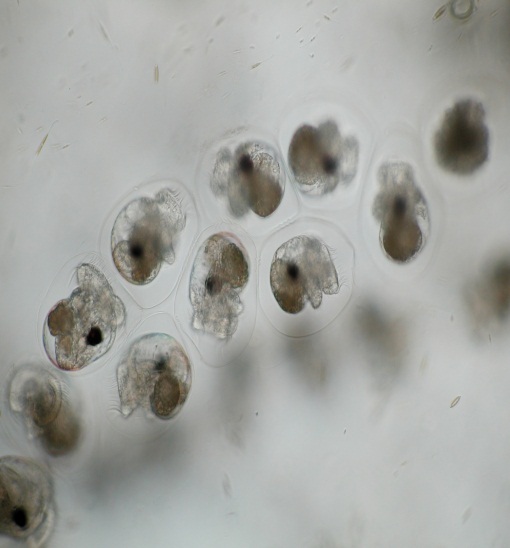 False Bay Substrate Comparison Results
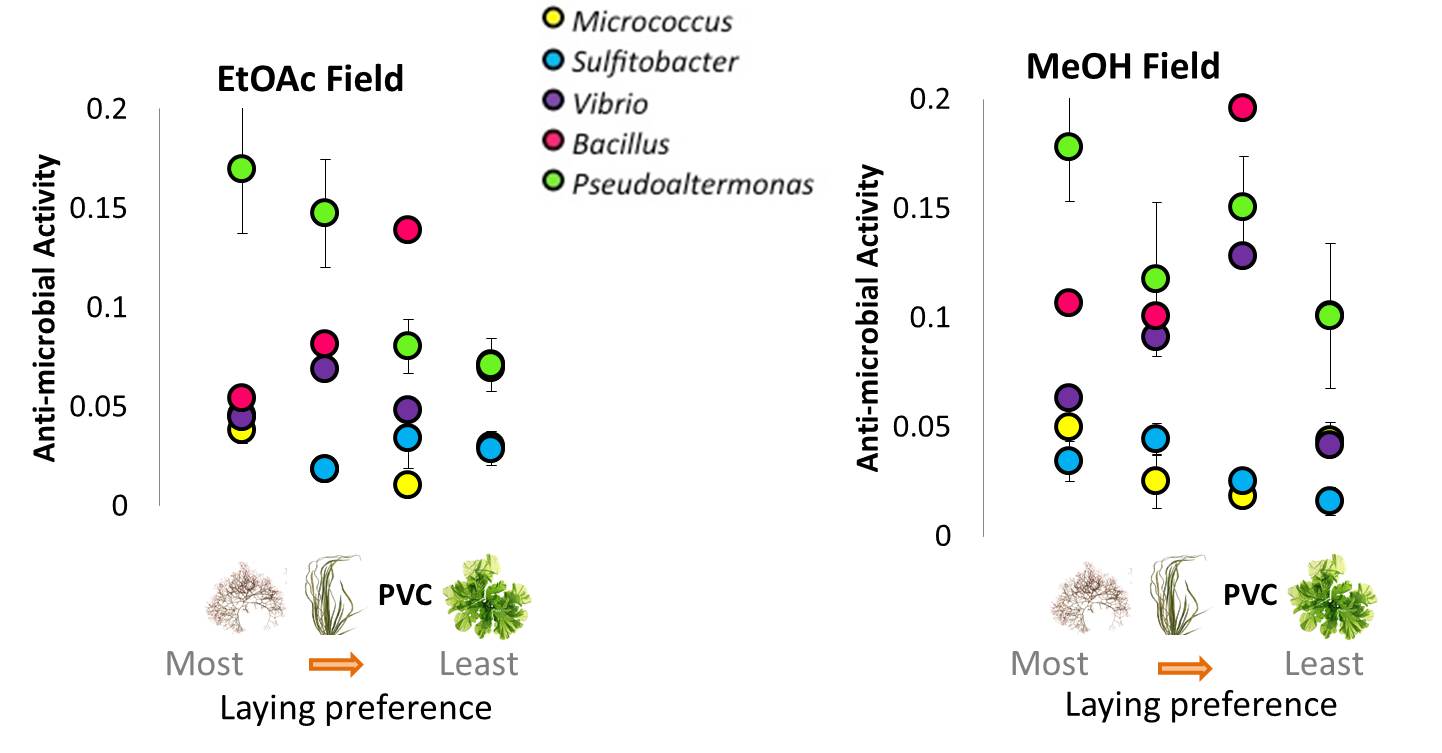 Preliminary Bacterial Communities within Egg Masses on Different Substrates (DGGE)
-
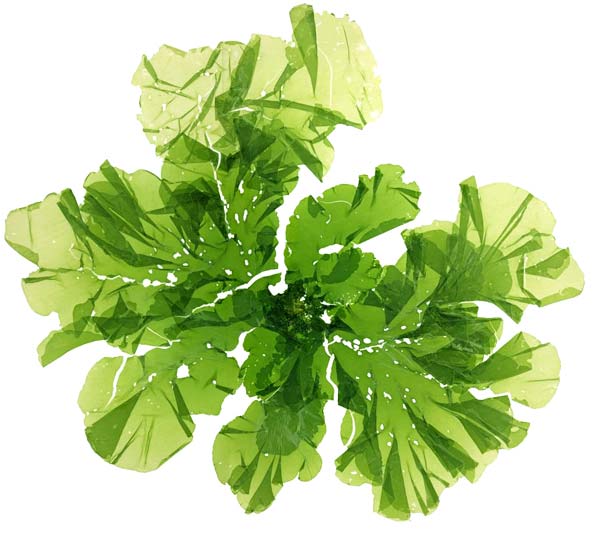 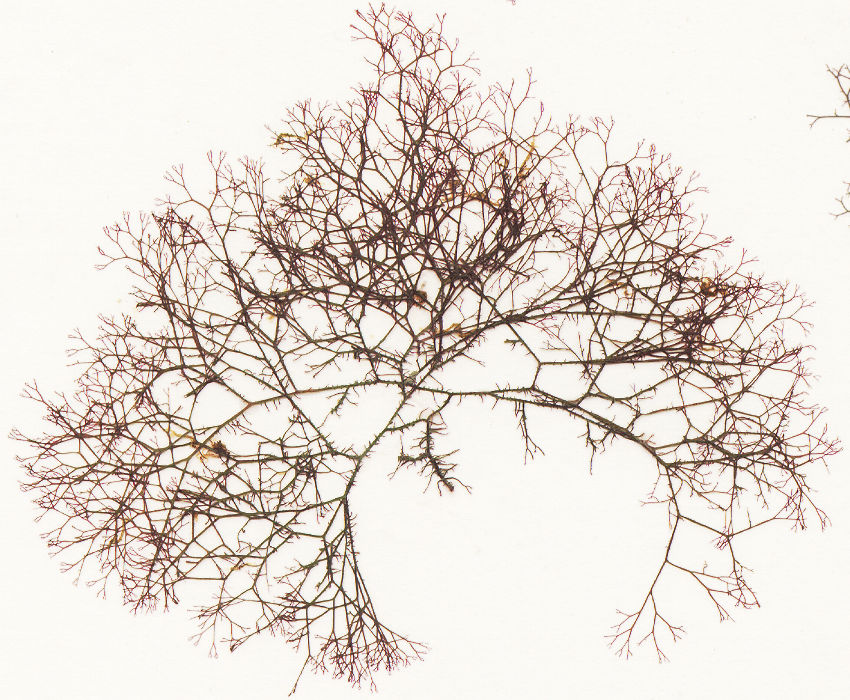 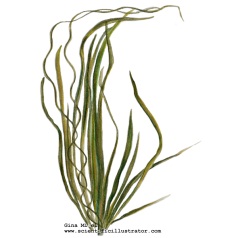 Rope
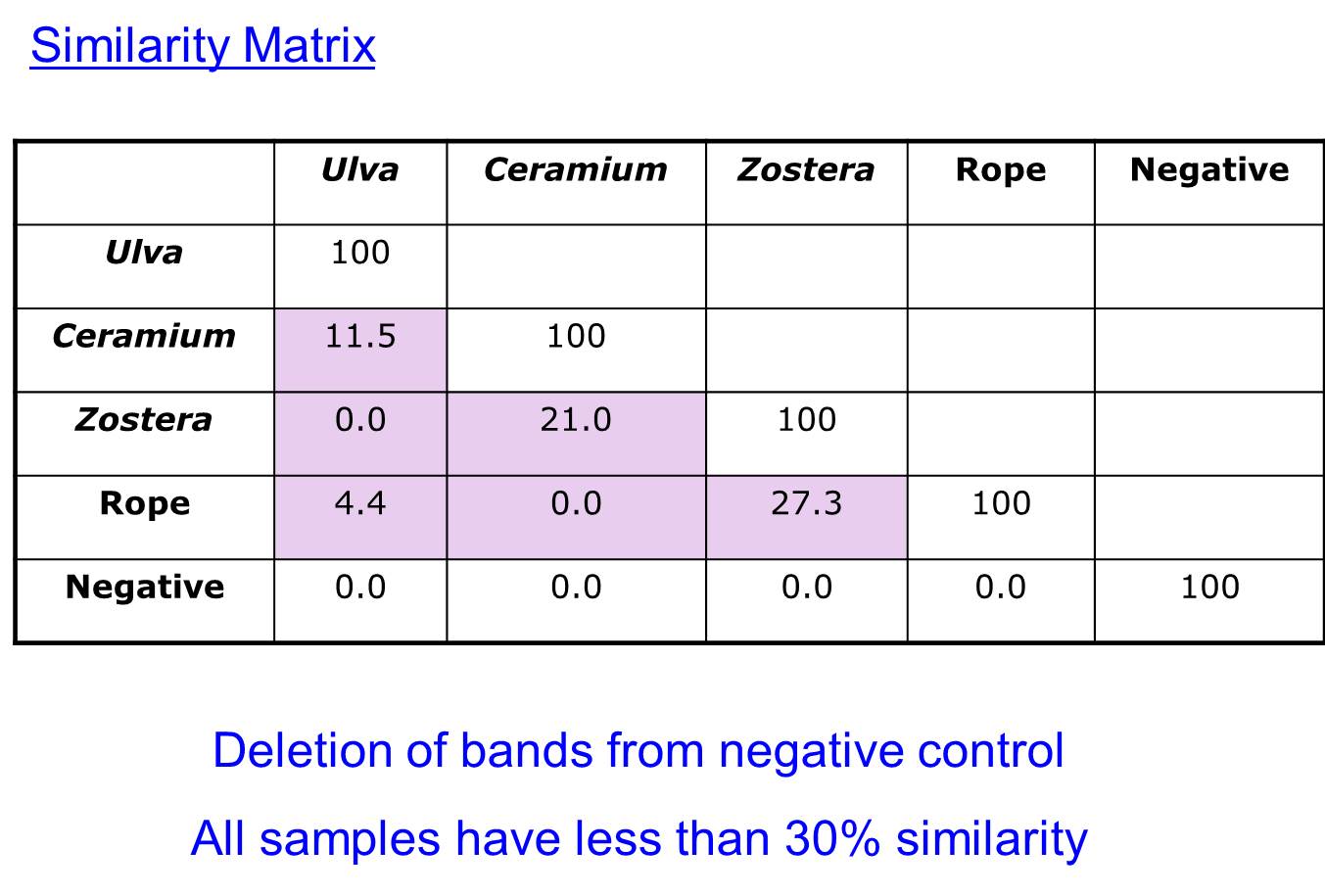 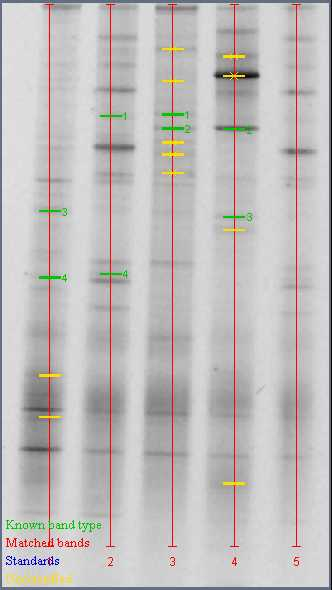 *Only n=1
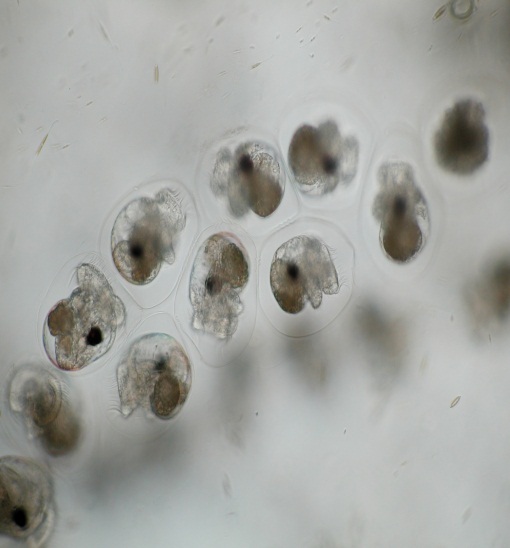 Road Map
Chapter 1: Plasticity of anti-microbial activity in egg masses in response to habitat variation in sediment characteristics and microbial load

Chapter 2: Variation in egg masses of Haminoea vesicula as a consequence of deposition on different substrates

Chapter 3: Anti-microbial activity of molluscan egg masses in the San Juan Islands, WA
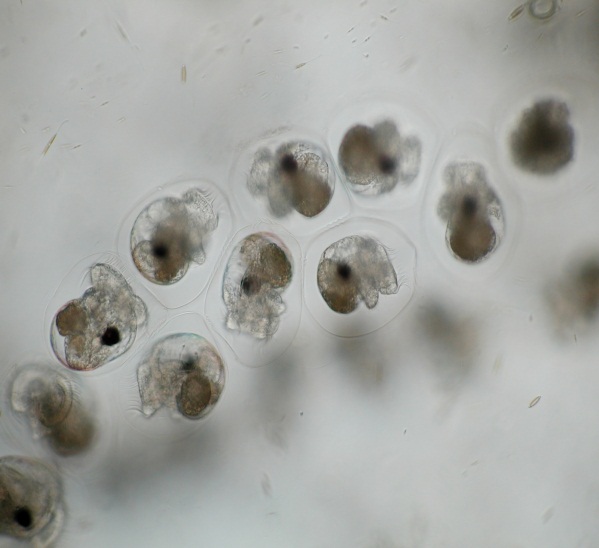 Anti-microbial Activity by Species
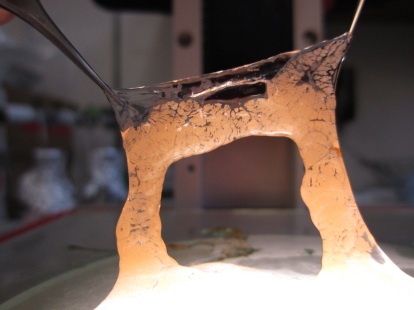 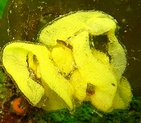 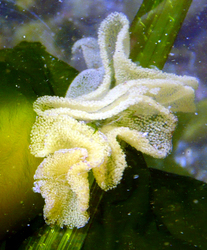 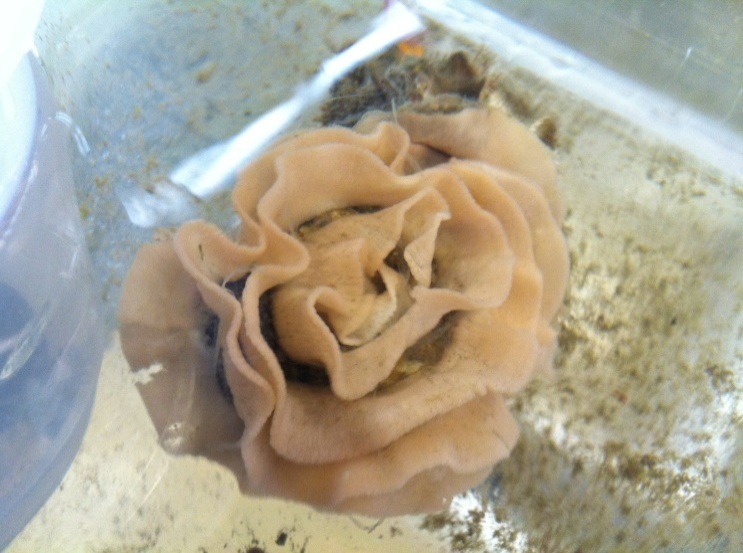 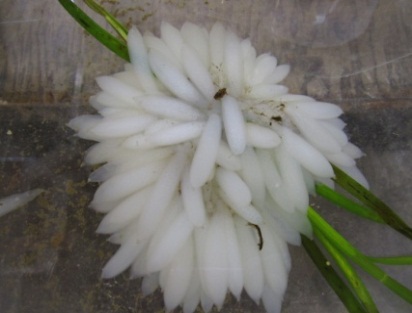 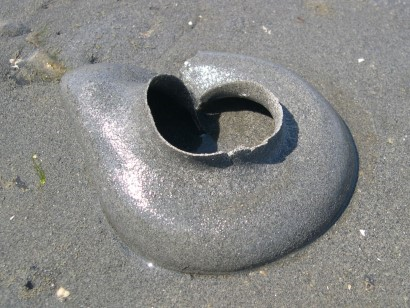 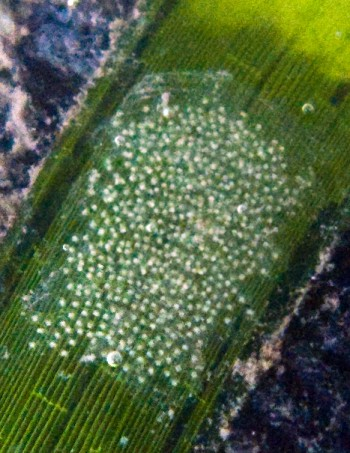 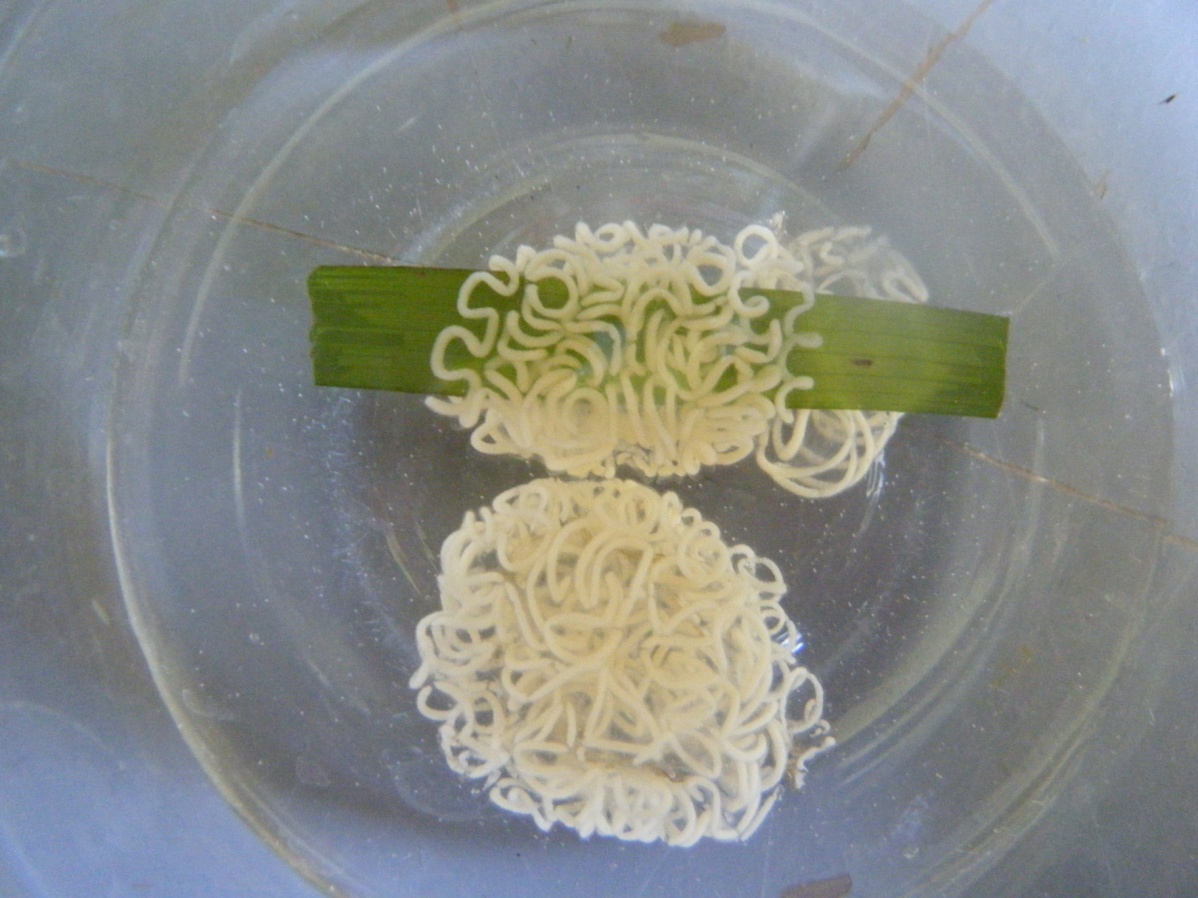 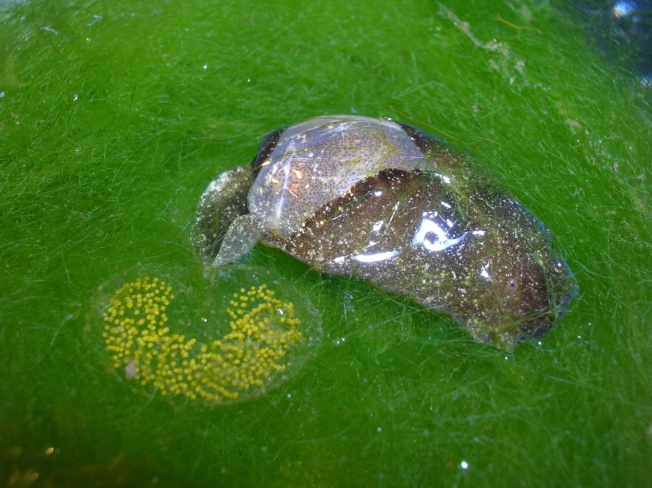 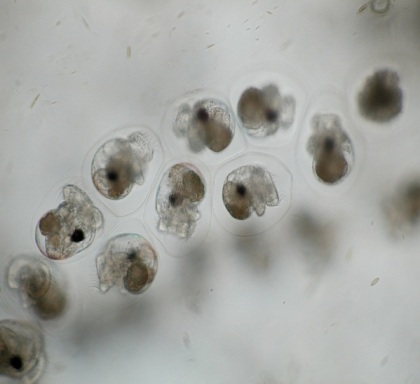 Anti-microbial Activity by Species
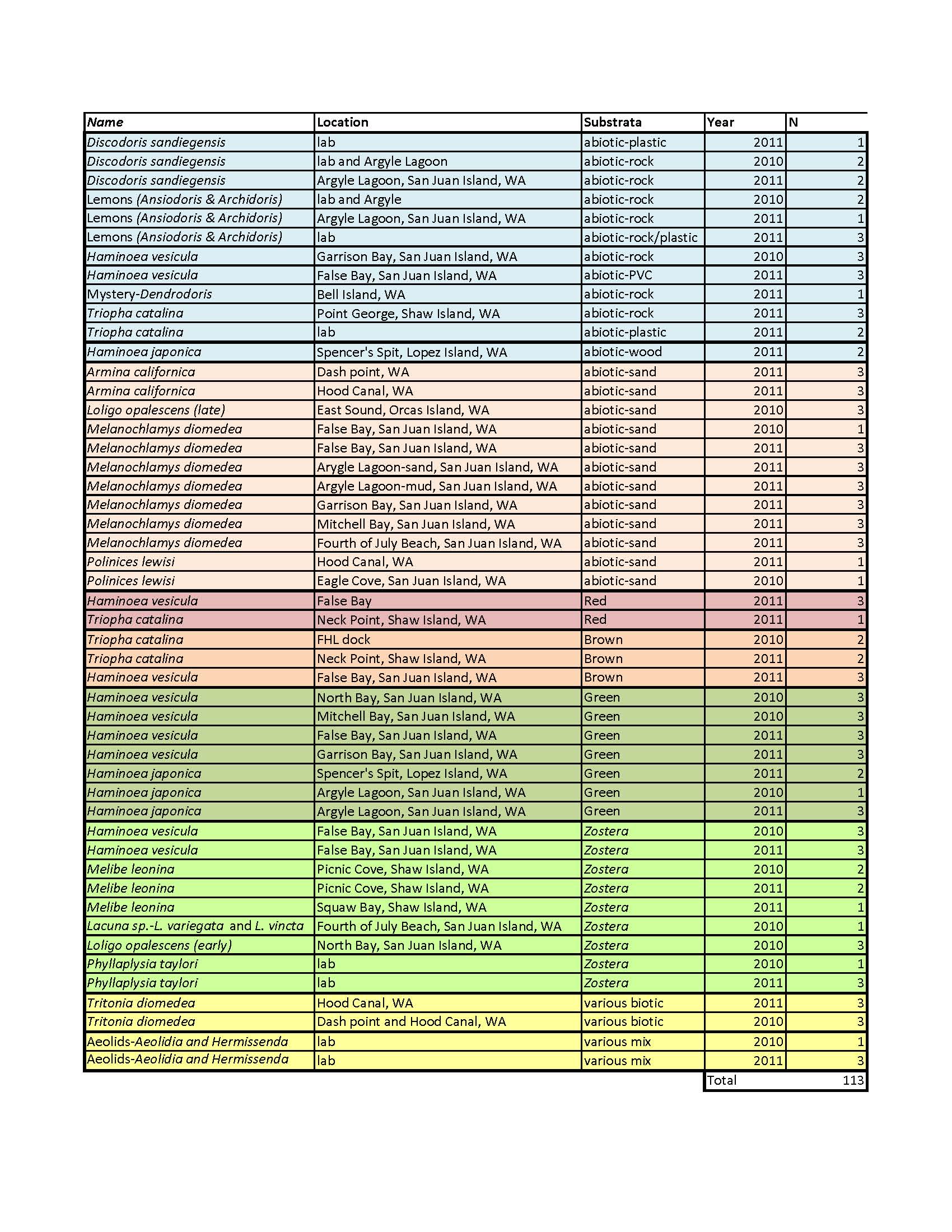 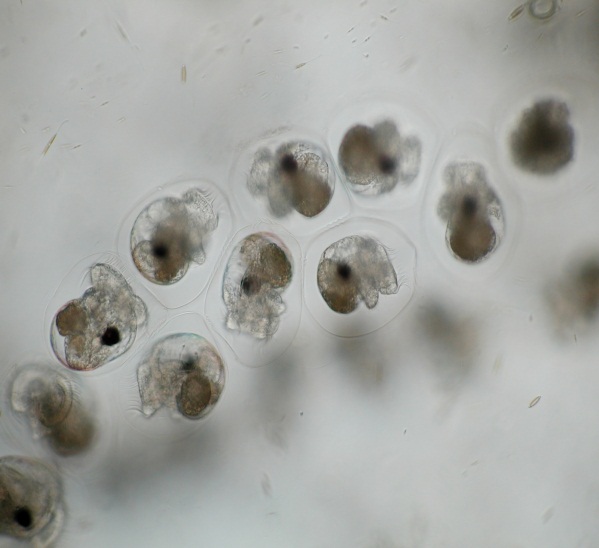 Other projects
M. diomedea development stages: anti-microbial and DGGE
Olea hensineensis with Yasmin Von Dassow
Anti-microbial identification with Jack Bell
Ulva and Haminoea experiments with Charley O’Kelly
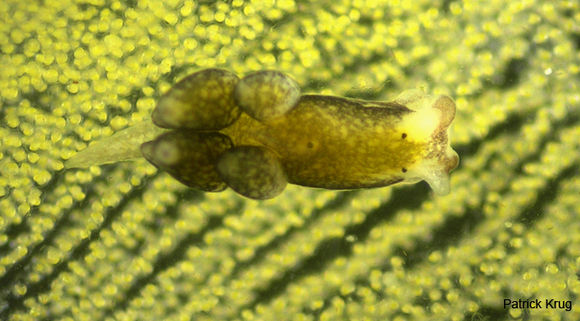 Pat Krug
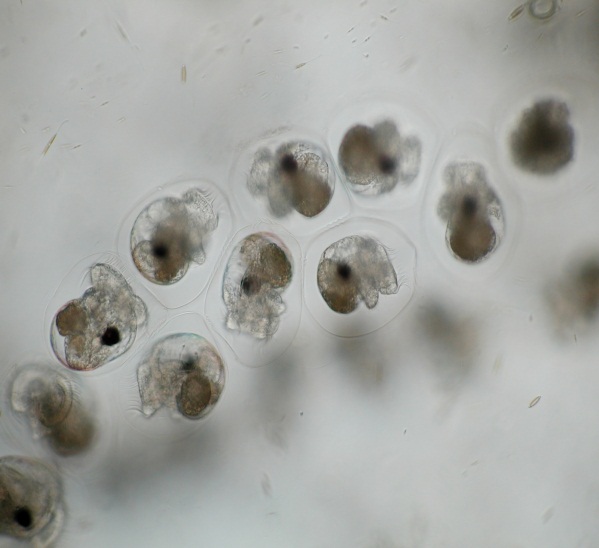 Acknowledgements
Grice Marine Lab
Committee Members:
Craig Plante
Erik Sotka
Karen Burnett
UW Friday Harbor Labs:
UW Faculty and Staff
FHL Divers
Students (2009, 2010, 2011)
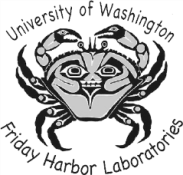 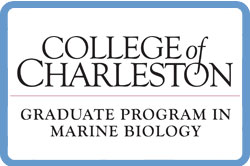 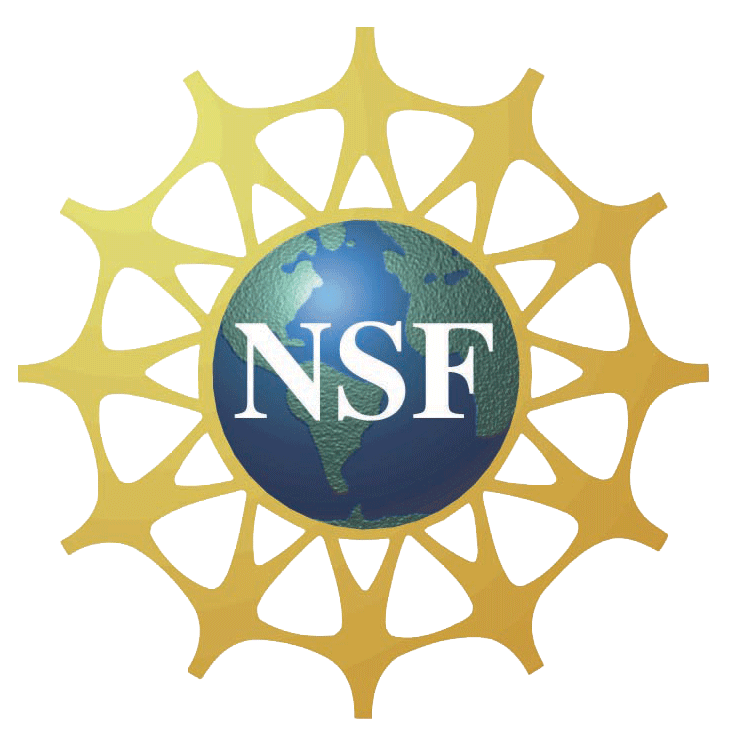 Podolsky and Plante Labs:
Daniel Fernandes
Diego Castro
Gabe Segerra
Suzanne Kacenas
Whitney Hook 
Vanessa Bezy
Shannon Hoy
Funding Sources:
Joanna Deepwater Foundation Scholarship 2011-2012
FHL Richard and Megumi Strathmann Fellowship 2011 
FHL Patricia Dudley  Scholarship 2010
CofC Presidential Summer Research Scholarship 2010-2011
NSF OCE-0621467 to RDP
CofC graduate and teaching assistantships
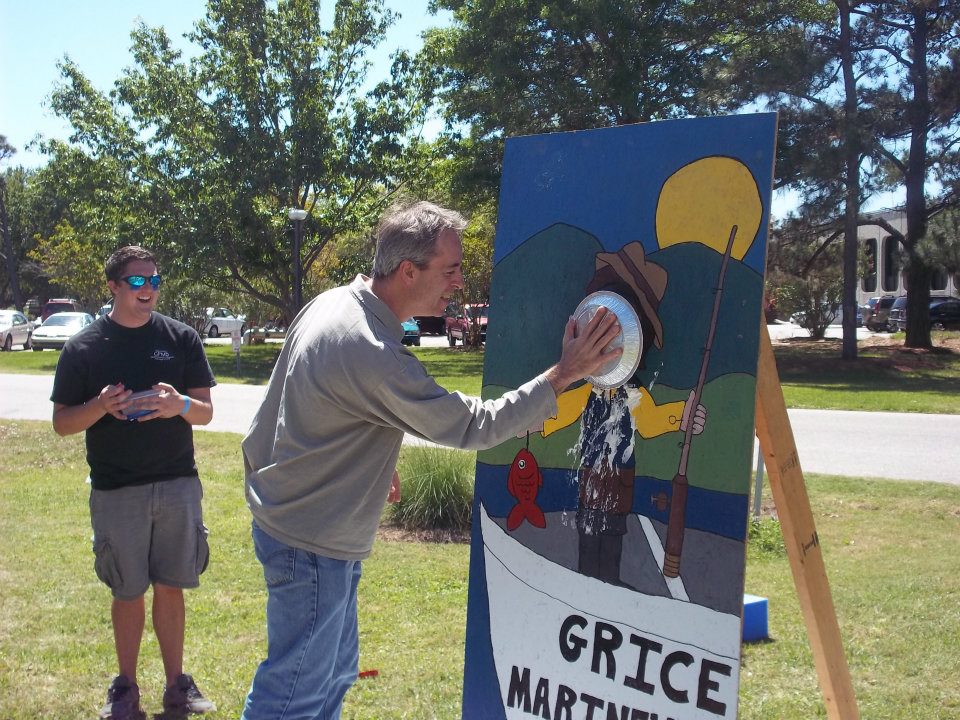 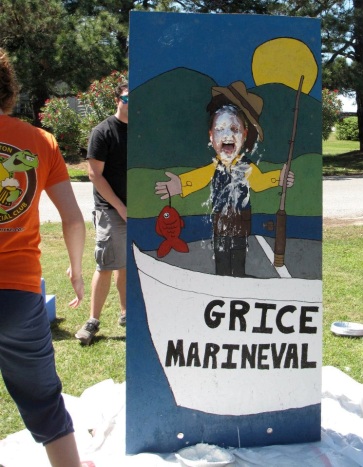 Method Development:
Kathleen Morrow (JCU-AIMS)
Jonathan Craft (JCU-AIMS)
Nat Johnson (MUSC)
Tricia Roth (CofC)
Natasha Sharp (CofC)
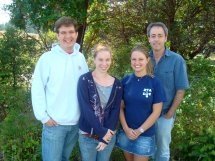 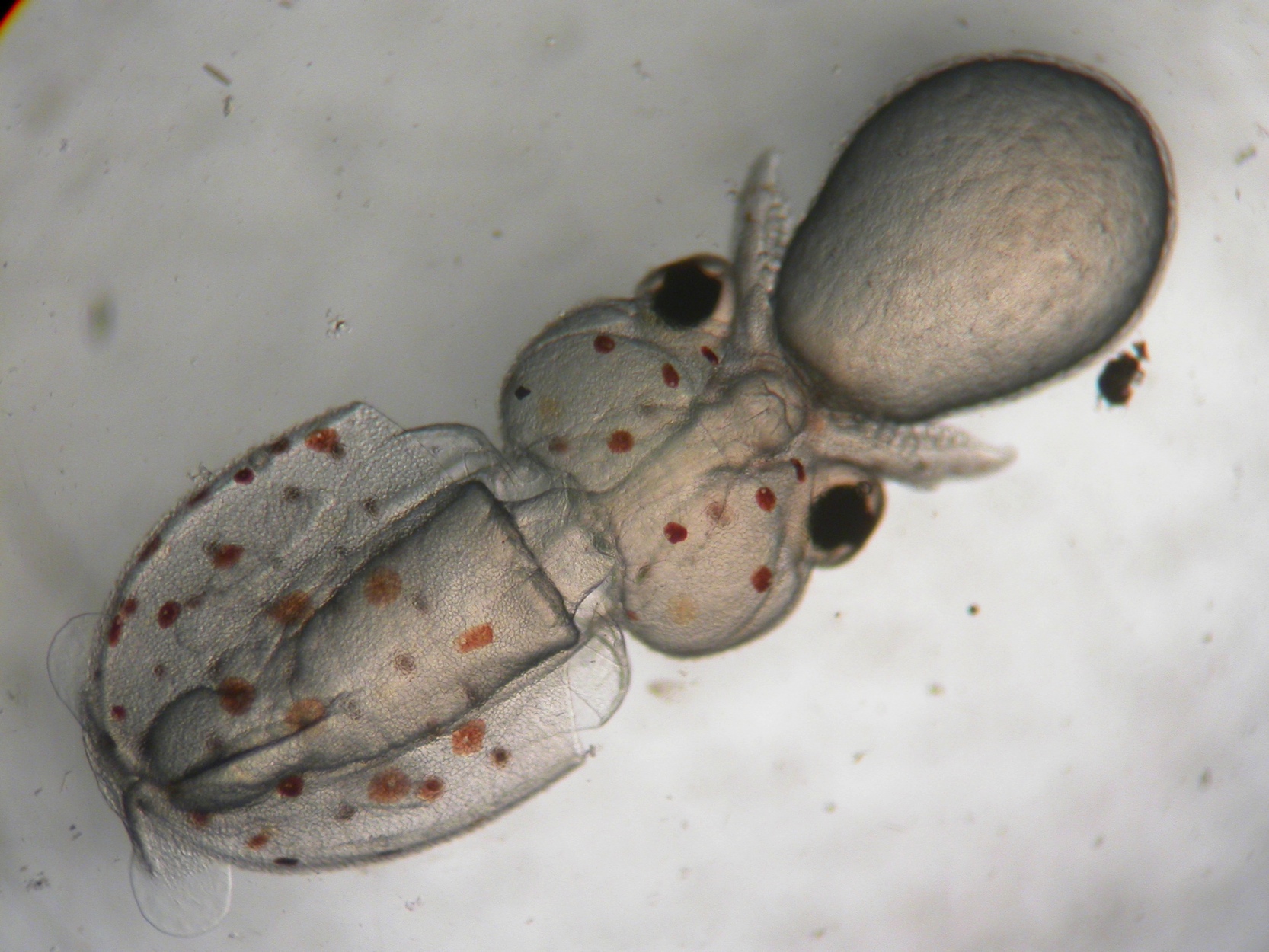 Thank you!
METHODS SLIDES(after presentation)
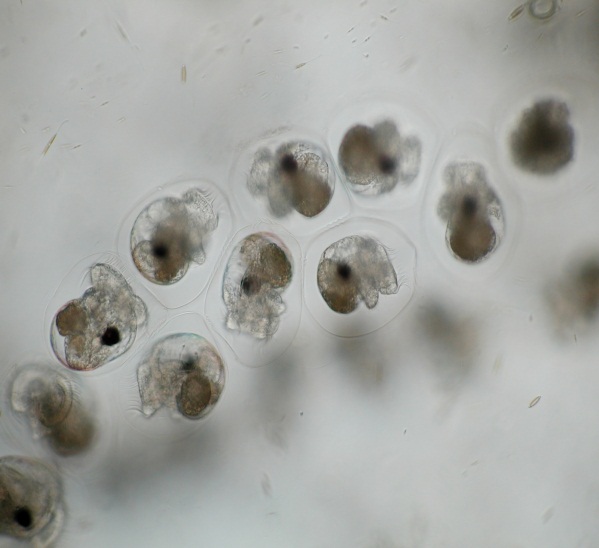 Methods: Sediment Characteristics
Sediment grain size: percent silt and clay (<63 µm)
Separated by grain size using a RoTap sorter

Organic Content
Sediment dried and ashed
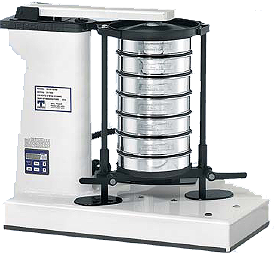 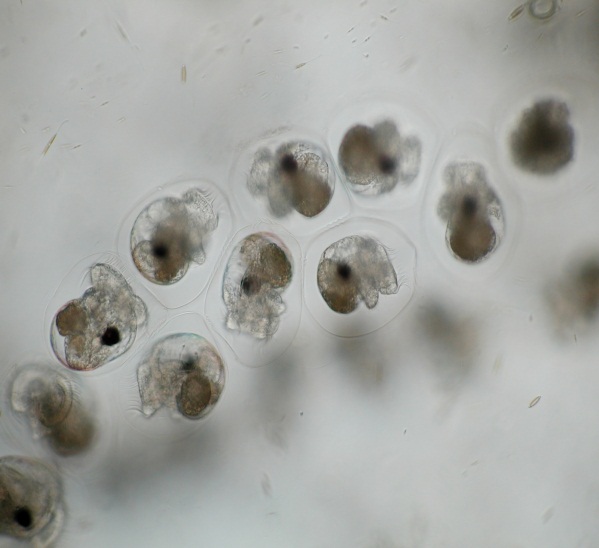 Methods: Bacterial Load
Bacterial Load
Sediment samples were fixed, sonicated, filtered, and stained with SybrGold for bacteria counts.
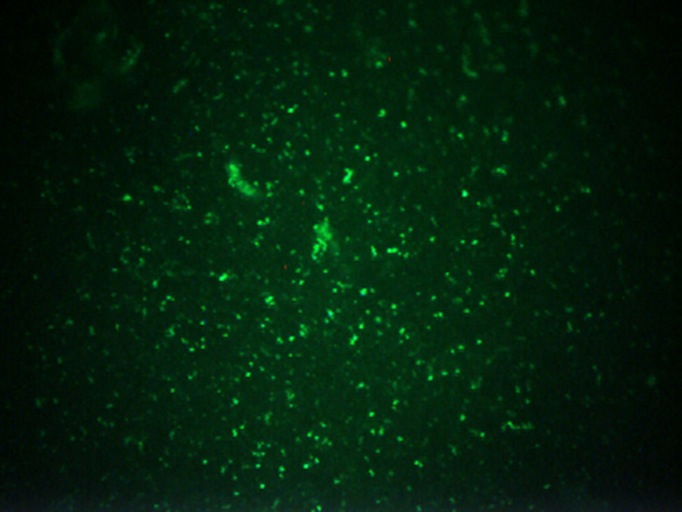 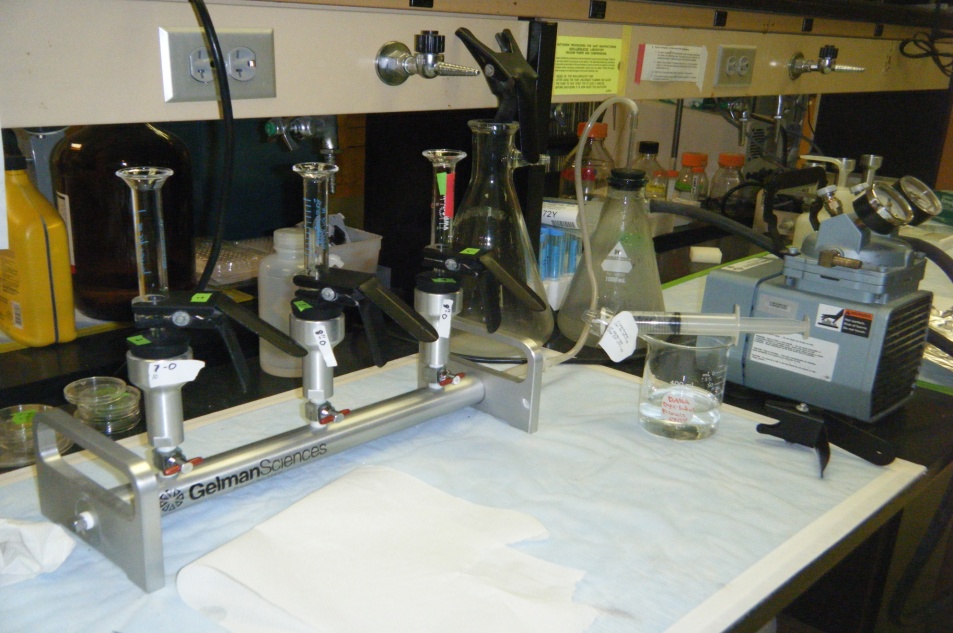 Freshly laid vs. late stage egg masses
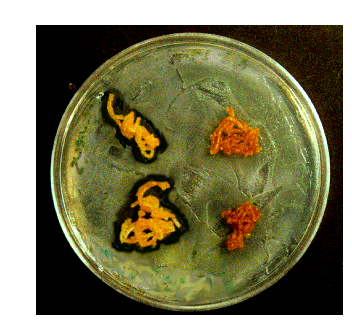 Freshly laid Whelk
Egg mass
Late stage
Egg Masses
Benkendorff 2001